Que se cache-t-il derrière?
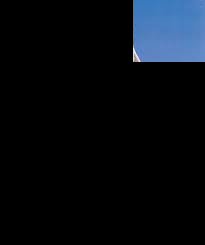 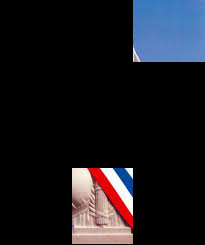 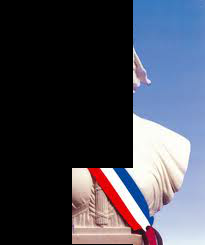 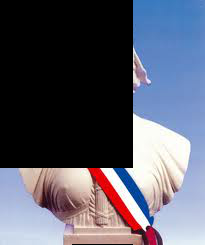 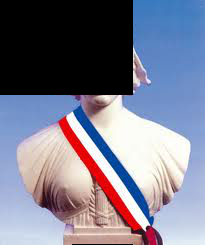 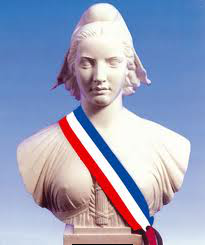